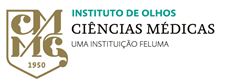 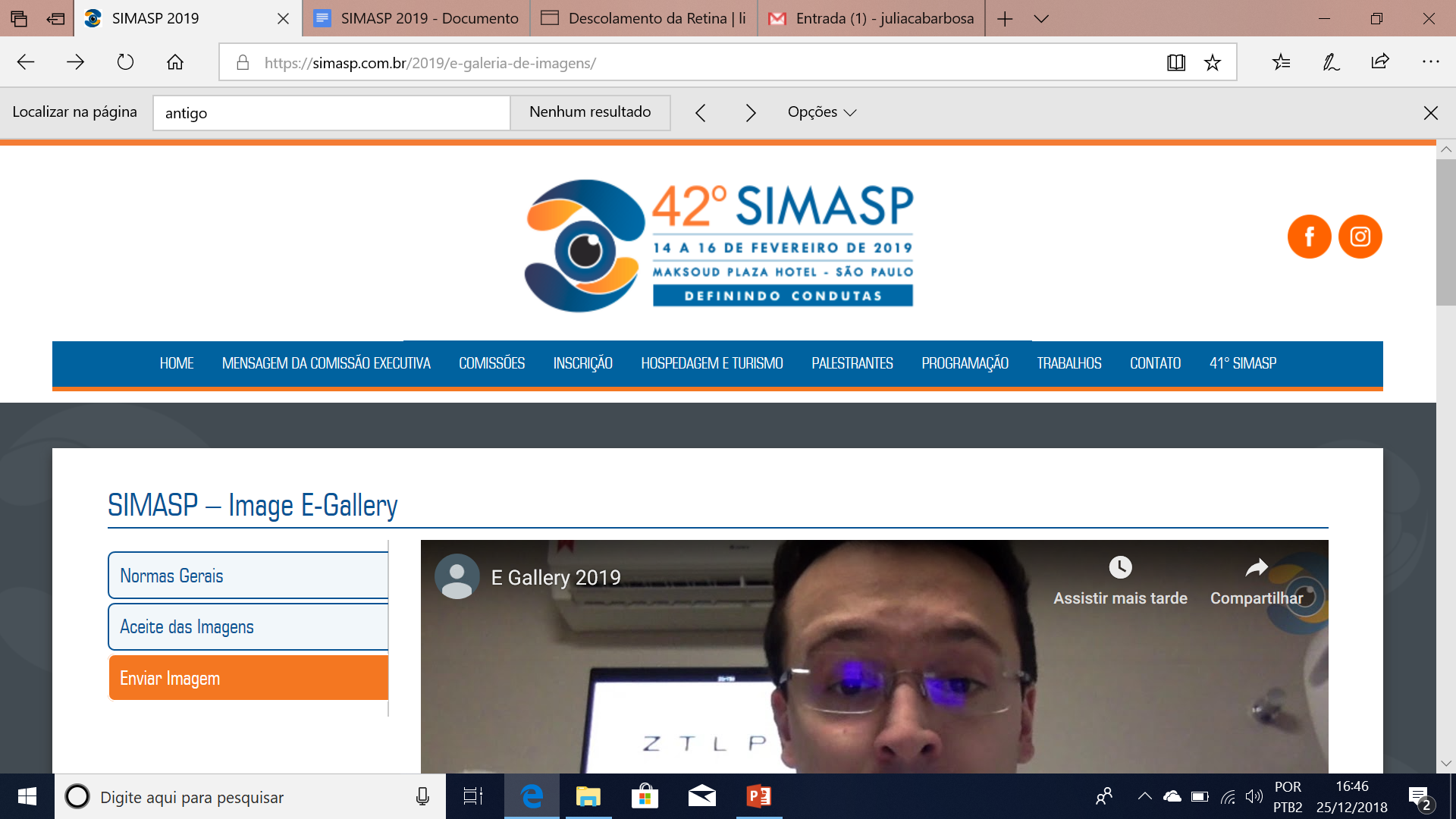 “Bear Tracks”: As pegadas de um tumor benigno
Autor: Senice Alvarenga Rodrigues Silva
Co-autores: Fábio Borges Nogueira, Carolina Serpa Braga, Frederico de Miranda Cordeiro, Gabriela Guimarães Nogueira, Letícia Manhães Pires, Gabriela Castanheira Benetti
Instituto de Olhos Ciências Médicas (IOCM) – Belo Horizonte/MG

Resumo/ Descritivo:

Hipertrofia Congênita Múltipla do Epitélio Pigmentar da Retina - “Bear Tracks” bilateral.
Palavras-chave: HCEPR, hipertrofia de retina, Bear Tracks
OD
OE
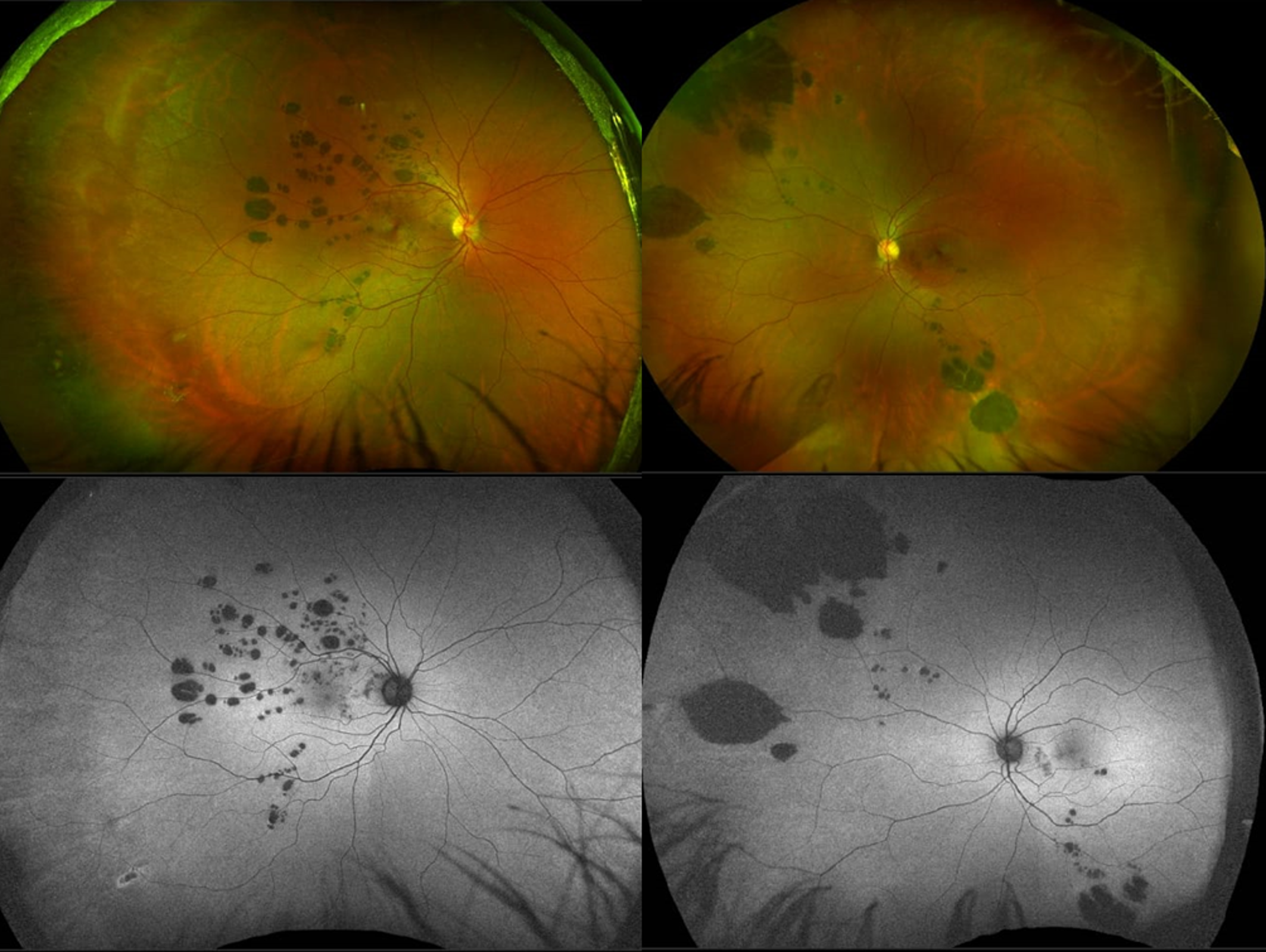